Интеллектуальная игра
«Счастливый
 случай»
Есть просто храм, 
Есть храм науки,
А есть еще природы храм – 
С лесами , тянущими руки 
Навстречу солнцу и ветрам.
Входи сюда, будь сердцем чуток
Не оскверняй её святынь.
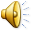 1 гейм: 
«Дальше…
дальше… дальше…»
1. Какая птица подбрасывает яйца в чужие гнёзда?
кукушка
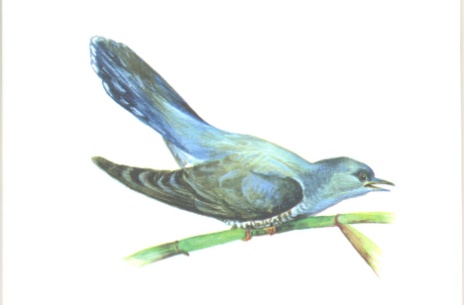 2.Название какого растения говорит где оно растет?
подорожник
3.Перед какой погодой птицы перестают петь ?
Перед дождем
4.Что случается с пчелой, после того как она ужалит ?
Погибает.
5.Пингвин птица или нет?
Да.
6.Кто собирает яблоки спиной?
Ёж.
7.Кто спит вниз головой?
Летучая мышь.
8.Какая ягода бывает красной, белой, чёрной?
Смородина.
9. Кто бежит выставляя вперед задние ноги?
Заяц.
10.Животное очень похожее на кошку?
Рысь.
11. Когда ёж не колется?
Когда только родится.
12.У кого самое плохое зрение?
У крота.
13. Какая птица самая большая в мире ?
Страус.
14. Кровожадный хищник наших лесов .
Волк.
15. Какой жук носит название того месяца , в котором родился ?
Майский жук.
16. Что теряет лось каждую зиму?
Рога.
17. Где у кузнечика ухо?
На ноге.
18. Сколько ног у паука ?
Восемь.
2 гейм : 

«Заморочки в бочке».
1.Почему ласточки перед дождем летают низко ?
(Они ловят насекомых, которых холодный ветер прибивает к земле).
2.Почему при безоблачном небе морозы бывают сильнее ?
(Облака для земли всё равно, что одеяло, они не дают остывать земле).
3Почему волка называют «санитаром леса»?
(Добывает прежде всего , больных , ослабленных животных).
4. Зачем змеи язык показывают ?
(Это они воздух «ощупывают», добычу ищут).
5.Какой овощ напоминает космический корабль?
( Патиссон.)
6.В какой сказке действуют ожившие овощи и фрукты?
( «Приключения Чипполино»)
Игра:
«Птицы».
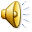 3 гейм:
«Тёмная лошадка».
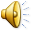 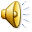 1.Что служит защитой от хищников?
2.Спасает от голода.
3.Его разводят туристы и оленеводы.
4. На нем можно кипятить воду.
5.При неосторожном обращении может стать врагом.
6.Могут пострадать леса.
Костёр.
1.Необходим туристам , отправляющимся в поход на несколько дней.
2.Помогает спрятаться от зверей и насекомых.
3. Защищает от холода, ветра и дождя.
4.Можно укрыться от знойного солнца.
5. Можно разобрать, сложить.
6.Можно переносить с одного места на другое.
Палатка.
Загадки зрителям.
Корова в детстве?
Телёнок.
Какой город летает?
Орел.
Вода в газообразном состоянии?
Пар.
Есть ли на свете оранжевое море?
Нет.
Вьют ли наши перелетные птицы на юге гнёзда?
Нет.
4 гейм:
« Загадочное животное»
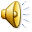 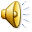 Собрать из букв названия животных.
К А Е Б Л – белка 
Д Е В Ь Д Е М – медведь
Ш К А У Г Я Л – лягушка
Ш А Л О Д Ь – лошадь
Л С О Ь – лось
К А С О Б А - собака
5 гейм :
« Гонка за лидером»
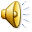 Молодцы!